Warm-up:
If we all start out as just a sperm cell combined with an egg cell, how do we end up with so many different types of cells?
Introduction to Cells:
Essential Questions: What are cells? What do all cells have in common and how are they different?
Cell
What is it:
Cells are the basic unit of life and help an organism function in order to live.
All cells have:
DNA (genetic information)
Cell membrane
Cytoplasm
Ribosomes
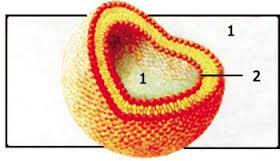 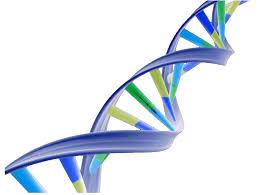 Eukaryotic Cells
Larger 
Complex
4 basic parts plus
membrane-bound
organelles
Can be multicellular or unicellular
Prokaryotic Cells
Small
Simple 
4 basic parts
Unicellular Only
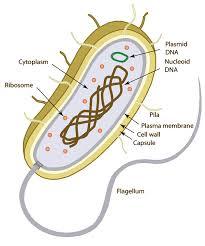 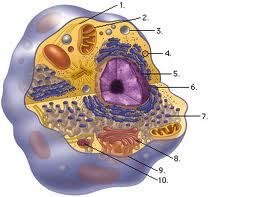 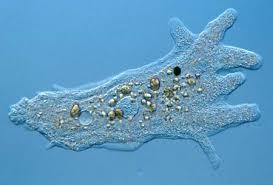 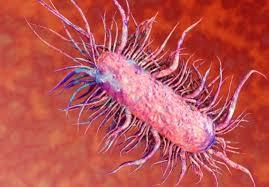 Eukaryotic cells have many organelles, which are like tiny organs. Each has a job that helps the cell work as a whole.                              

Examples:
Nucleus: Holds the DNA, operates the cell.
Mitochondria: Break down sugar for energy.
Ribosomes: Make proteins from amino acids
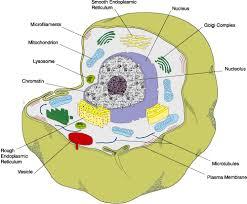 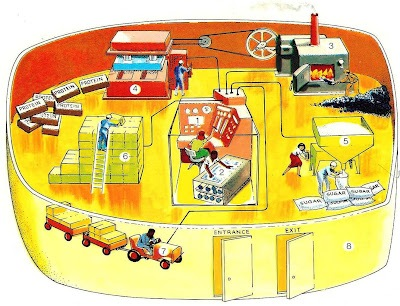 Cells
are like
factories.
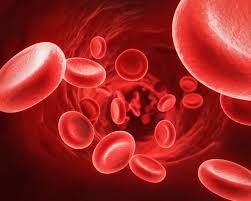 In multicellular organisms, cells are differentiated. This means that not all the cells are the same.

Different cells perform different jobs.
Blood Cell
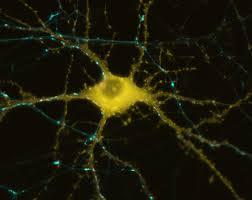 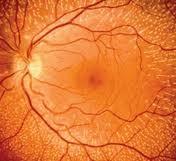 Nerve Cell
Eye Cell
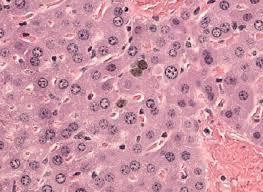 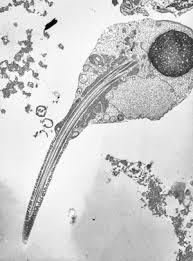 Liver Cell
Sperm Cell
Bozeman: